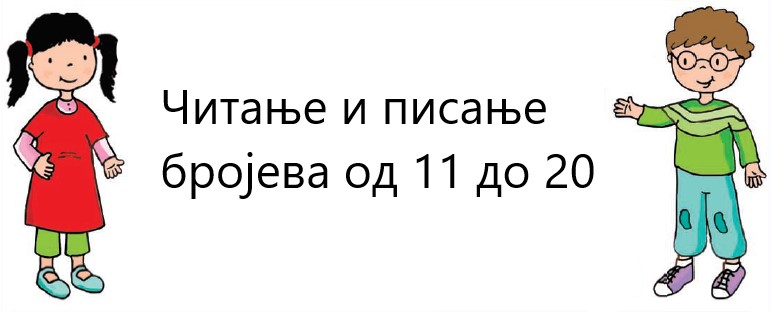 Весна Јовановић
11 чита се : једанаест
11-1=10
10
11
1
Д
Ј
1
1
цифра
јединица
цифра
десетица
10   +   1   =  11
број
1Д 1Ј
12 чита се : дванаест
12-2=10
10
12
2
Д
Ј
1
2
цифра
јединица
цифра
десетица
10   +   2   =  12
број
1Д 2Ј
13 чита се : тринаест
13-3=10
10
13
3
Д
Ј
1
3
цифра
јединица
цифра
десетица
10   +   3   =  13
број
1Д 3Ј
14 чита се : четрнаест
14-4=10
10
14
4
Д
Ј
1
4
цифра
јединица
цифра
десетица
10   +   4   =  14
број
1Д 4Ј
15 чита се : петнаест
15-5=10
10
15
5
Д
Ј
1
5
цифра
јединица
цифра
десетица
10   +   5  =  15
број
1Д 5Ј
16 чита се : шеснаест
16-6=10
10
16
6
Д
Ј
1
6
цифра
јединица
цифра
десетица
10   +   6  =  16
број
1Д 6Ј
17 чита се : седамнаест
17-7=10
10
17
7
Д
Ј
1
7
цифра
јединица
цифра
десетица
10   +   7  =  17
број
1Д 7Ј
18 чита се : осамнаест
18-8=10
10
18
8
Д
Ј
1
8
цифра
јединица
цифра
десетица
10   +   8  =  18
број
1Д 8Ј
19 чита се : деветнаест
19-9=10
10
19
9
Д
Ј
1
9
цифра
јединица
цифра
десетица
10   +   9  =  19
број
1Д 9Ј
20  чита се : двадесет
20-10 =10
10
20
10
Д
Ј
2
0
цифра
јединица
цифра
десетица
10   +   10  =  20
број
1Д +  1 Д = 2Д
6
8
0
9
2
5
4
1
7
3
20
14
12
16
11
17
13
18
19
10
15
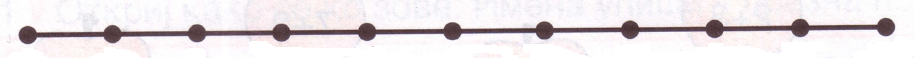 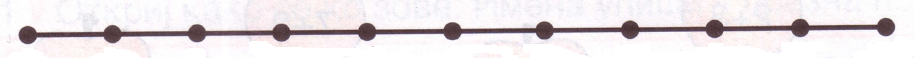 0
1
2
3
4
5
6
7
8
9
10
11
12
13
14
15
16
17
18
19
20
Поређај бројеве на праву.